25. 6. 2019, Brno
Připravil: Adam Skokan
Diplomový seminář
Název DP: Stabilita vozidel při vyhýbacím manévru
Kapitola 1
Obsah:
Představení tématu a definované osnovy (struktury) DP
Představení stanovených cílů DP 
 Metodika: materiál a metody, které budete využívat a jakým způsobem 
 Plánované výsledky a způsob vyhodnocení 
 Závěr
Kapitola 1
Představení tématu a definované osnovy:
V úvodní části věnovaná jízdní dynamice vozidla při vyhýbacím manévru.
Přehled zkoušek vyšetřující stabilitu vozidel.
Experimentální měření stability vozidla při vyhýbacím manévru na různých typech automobilů.
Statistické zpracování naměřených hodnot a jejich porovnání.
Vypracování analýzy zjištěných poznatků a konstatování závěru.
Kapitola 1
Představení tématu a definované osnovy:
V úvodní části věnovaná jízdní dynamice vozidla při vyhýbacím manévru.
Přehled zkoušek vyšetřující stabilitu vozidel.
Experimentální měření stability vozidla při vyhýbacím manévru na různých typech automobilů.
Statistické zpracování naměřených hodnot a jejich porovnání.
Vypracování analýzy zjištěných poznatků a konstatování závěru.
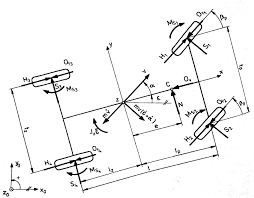 Stanovené cíle
Vzájemné porovnání vzorků a jejich kvality
Určení kauzality v odchylce kvality
Stanovení návrhu na zlepšení
Rozdělení zkoušek stability vozidla:

Podle druhu vozidla: Dvoukolové, čtyřkolové, s přívěsem, návěsem…

Podle situace, které mohou nastat v provozu:

Bezdění v přímém směru
Brzdění v zatáčení
Ustálené zatáčneí
Zatáčení přes ojedinělou překážku
Změna hnací síly při zatáčení
Dynamická řiditelnost
Vektorové snímače rychlosti
Snímač úhlu klopení (resp. Snímač výšky)
3x snímač zrychlení
Snímač úhlové rychlosti
Snímač úhlu natočení volantu
Snímač úhlu směrové úchylky kola
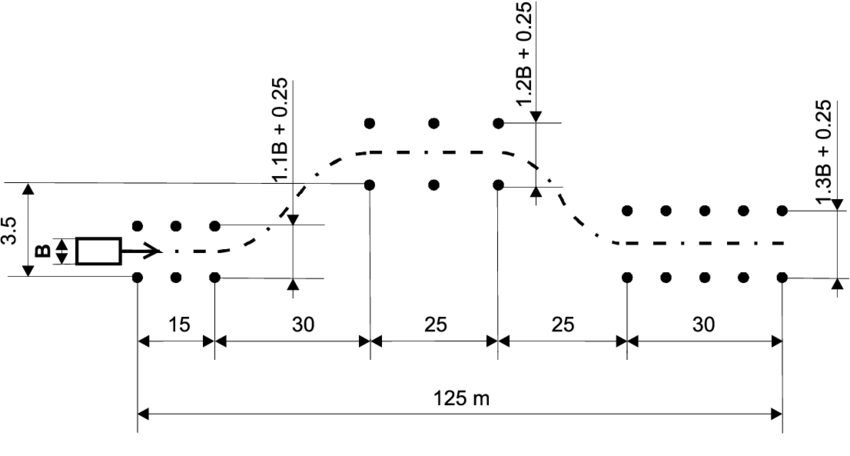 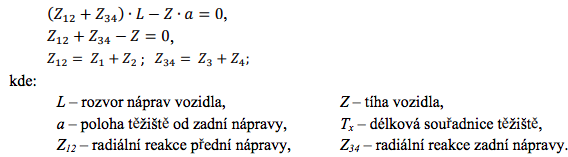 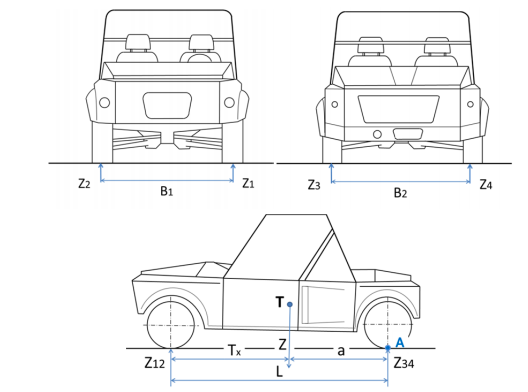 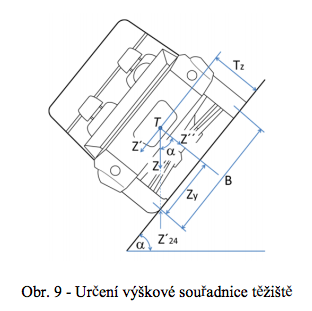 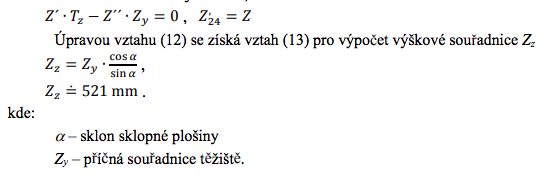 Způsob vyhodnocení
Statistické zpracování dat - 
průměr
medián
rozpětí rozptyl
směrodatná odchylka …
Plánované výsledky 

stanovení jednotlivých vozů zda odpovídají ISO 3888 (Vyhýbací manévr) 
Zjištění vlivů na výsledky
Stanovení kvality stability u jednotlivých vozu dle stanovené stupnice
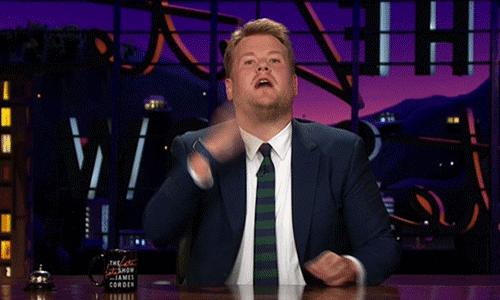